Модуль 4
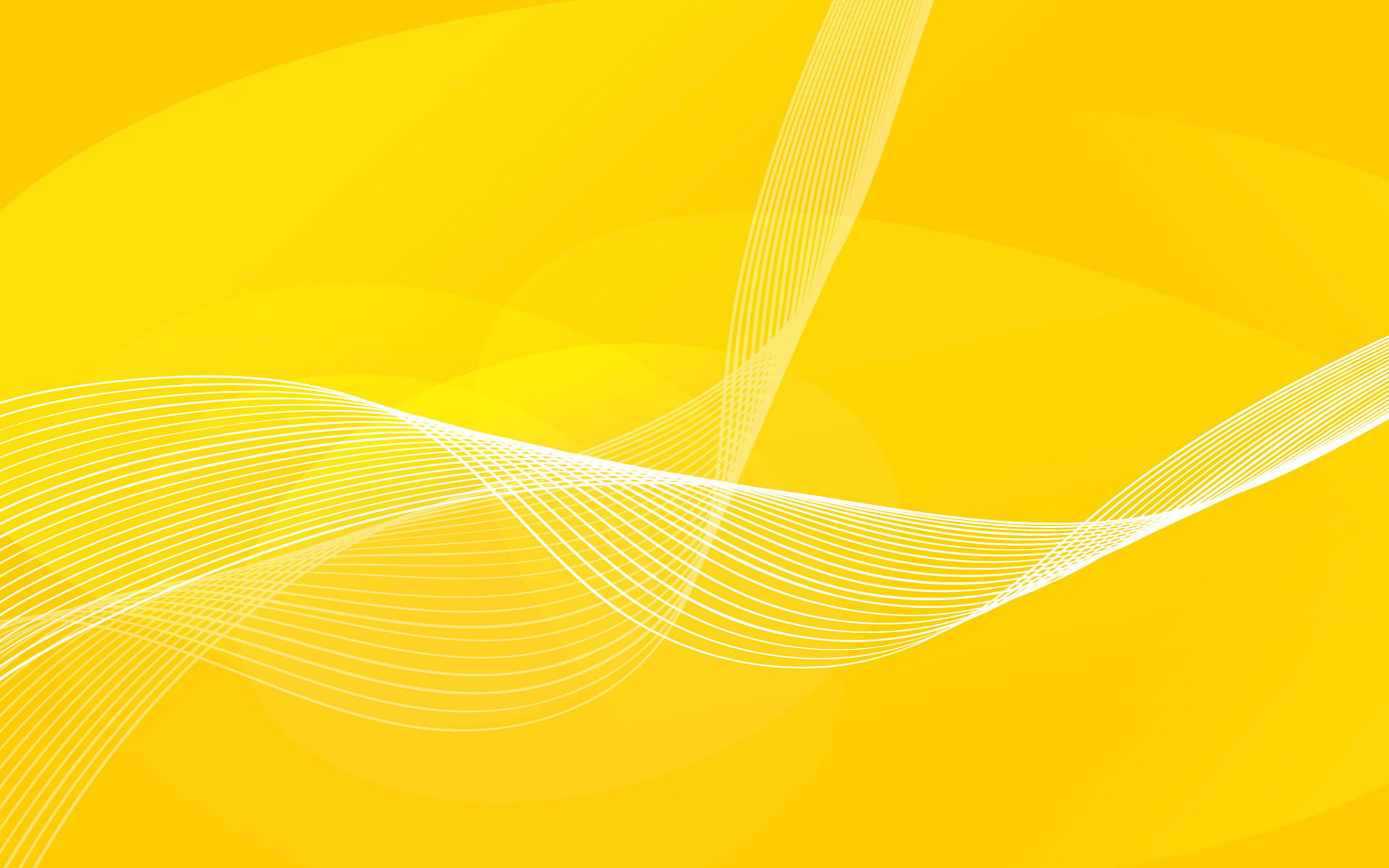 Целевой сегмент рынка: 	

по демографическим параметрам

по географическим параметра

по психографическим параметрам

по поведенческим параметрам

ключевые драйверы покупки

размер целевого рынка

тенденции рынка
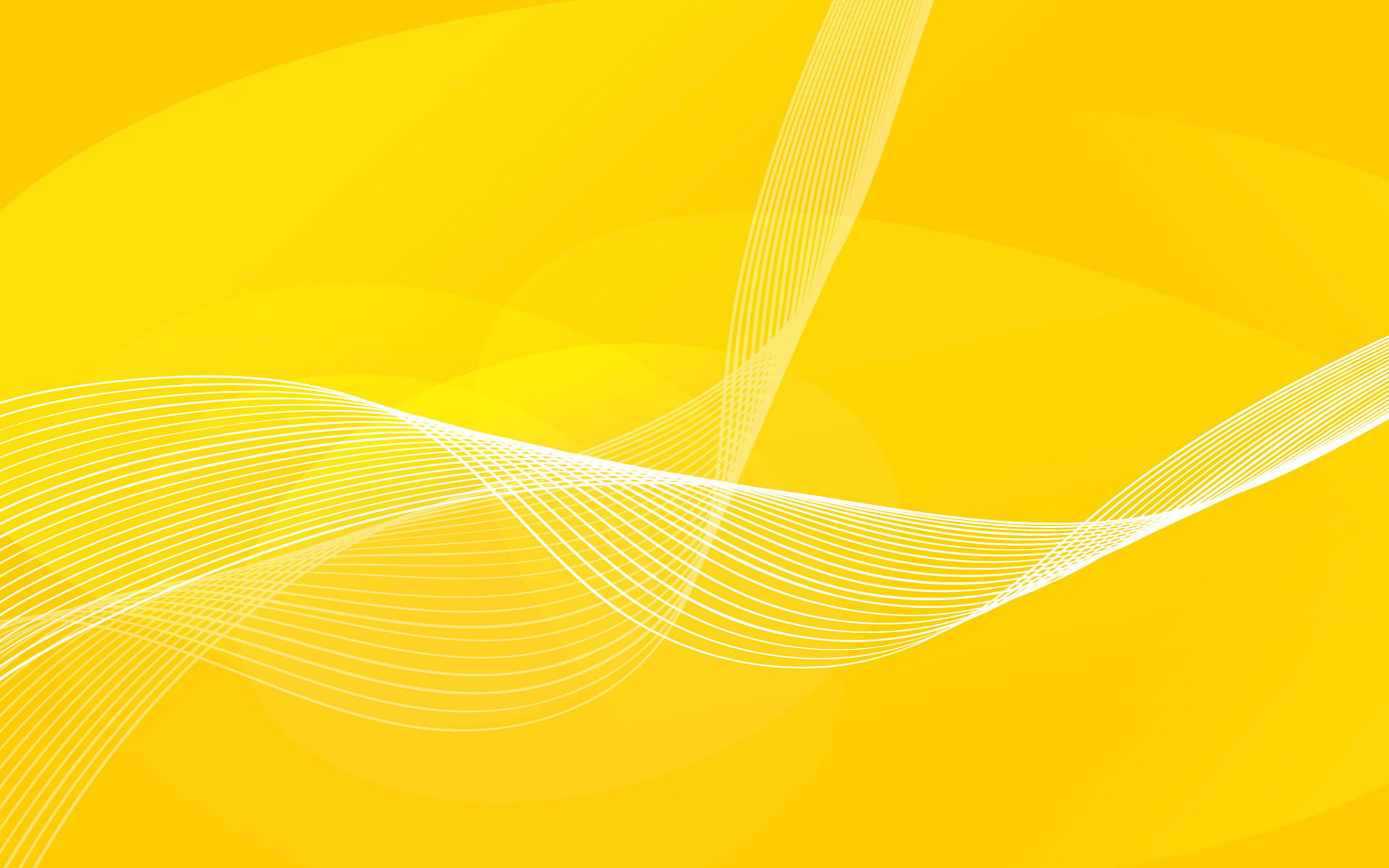 Целевая группа: 	

 работники, желающие пообедать или по пути на работу. Как правило, эта группа покупателей приобретают хлебобулочные изделия для перекусов на работе

 жители близлежащих домов, посещающие  мини-хлебопекарню по пути домой, чтобы купить свежую булочку

 целенаправленно приехавшие покупатели

 школа- интернат

 детские сады

 пенсионеры

 населения с низким достатком
SWOT-анализ мини-пекарни «Хлебные традиции»
Классификация конкурентов:

 крупные производители

 собственное производство торговых магазинов

 мини-пекарни

 полуфабрикаты — заменители готовой продукции
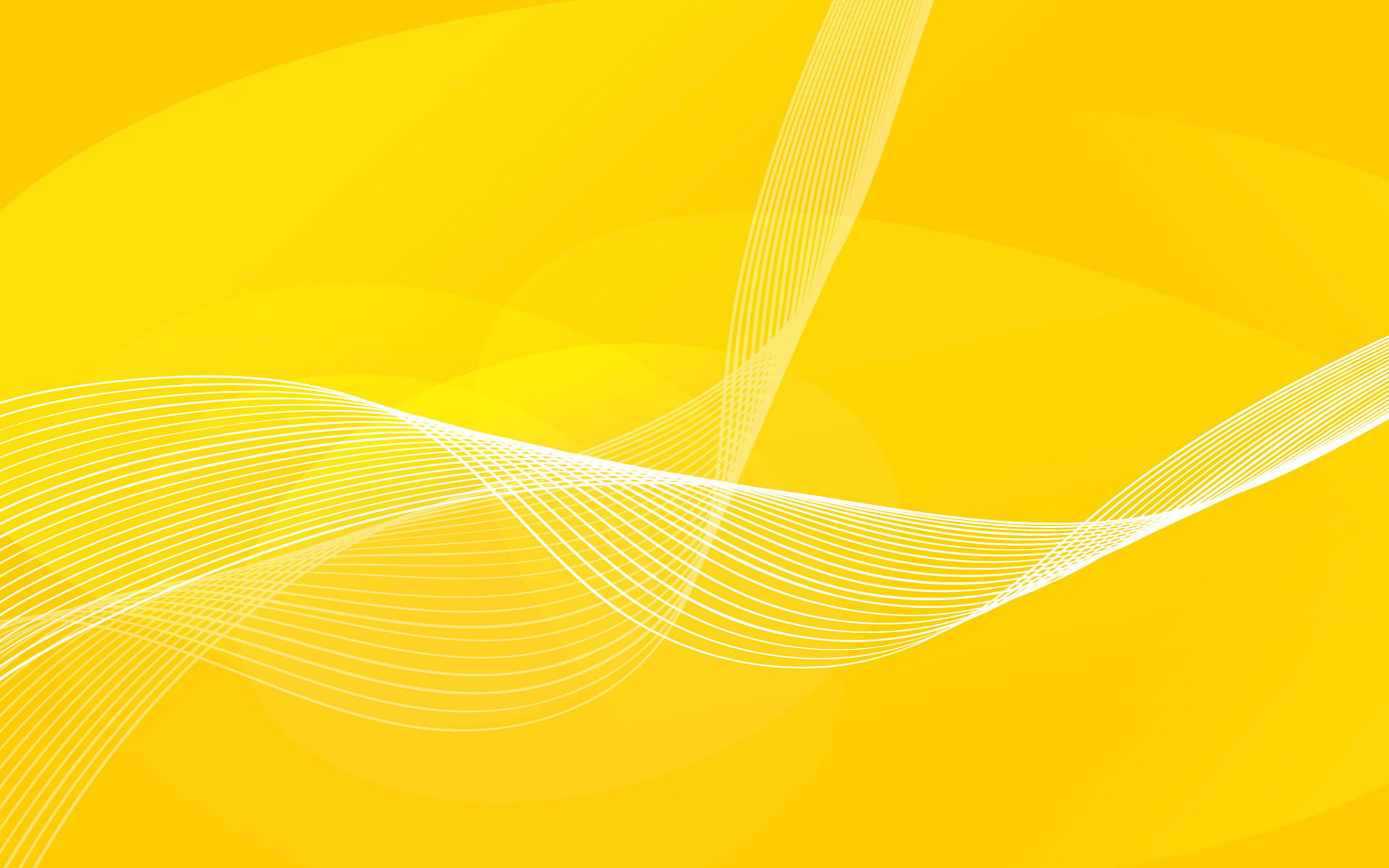 Предложения:
Постоянно развивать существующий перечень хлебобулочных продуктов новшествами
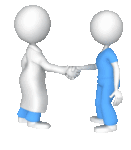 Осуществить анкетирование из числа потребителей торгового центра, выявить более приобретаемую товарную категорию хлебобулочных продуктов и увеличить круг существующего перечня хлебобулочных продуктов